РЫНОК
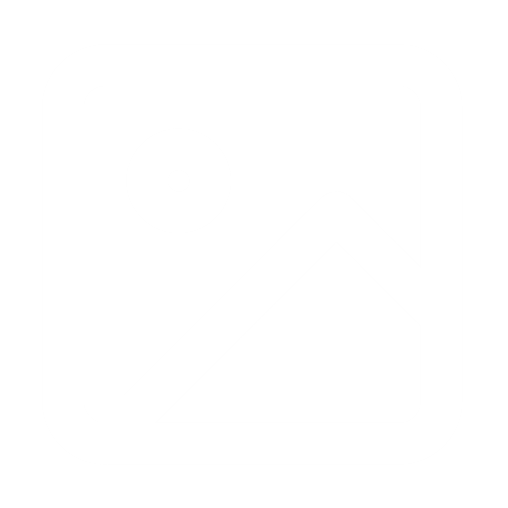